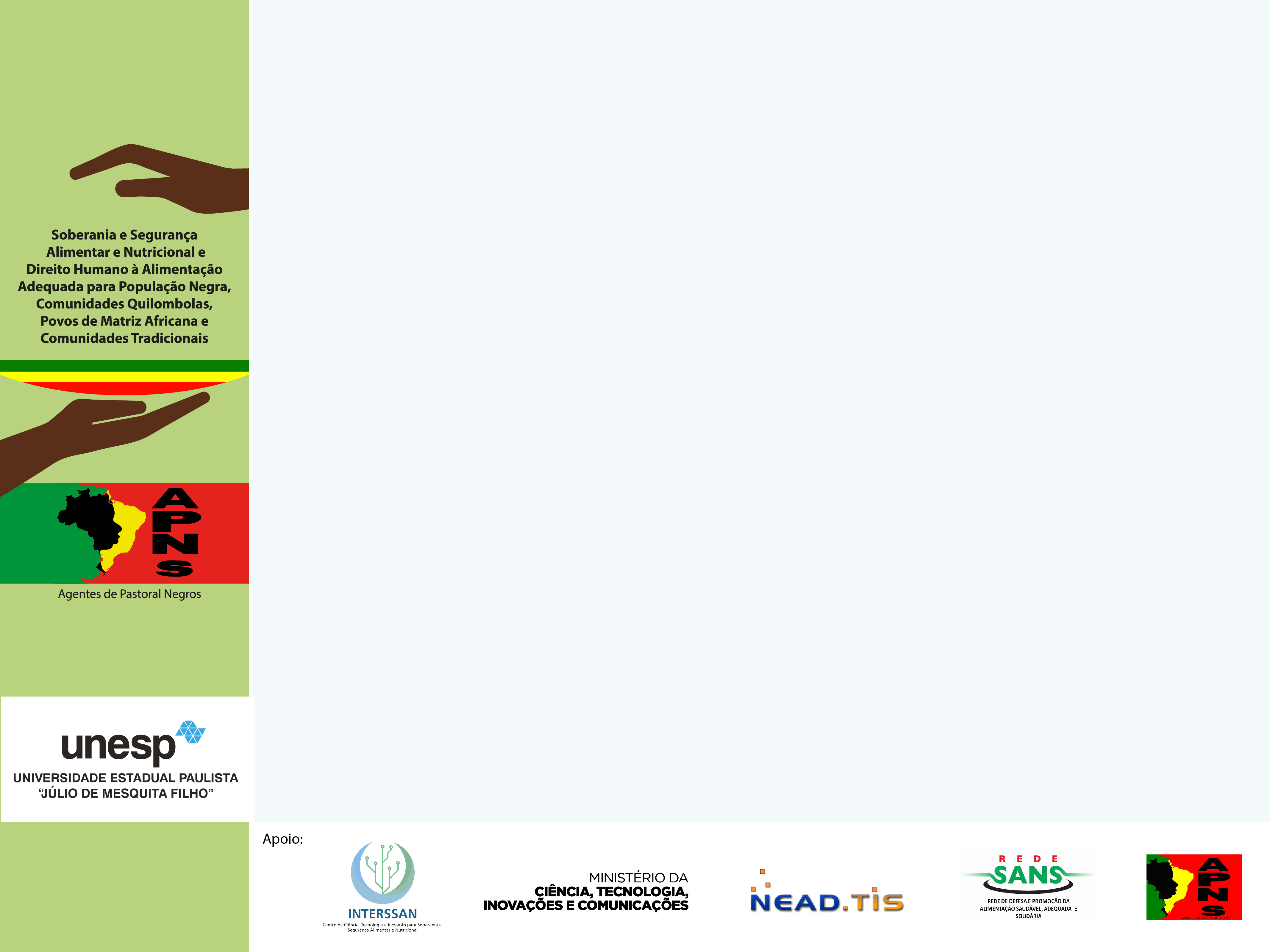 CURSO DE EXTENSÃO A DISTÂNCIA SOBRE SOBERANIA E SEGURANÇA ALIMENTAR E NUTRICIONAL PARA COMUNIDADES TRADICIONAIS E POVOS DE MATRIZ AFRICANA: UM RELATO DE EXPERIÊNCIA
Karina Rubia Nunes1 ; Lilian Fernanda Galesi Pacheco1; Suelen Franco1; Denise de Cássia Moreira Zornoff2; Edgard Aparecido de Moura3; Maria Rita Marques de Oliveira 1,4. 
1. INTERSSAN / UNESP
2. NAP/ Faculdade de Medicina de Botucatu / UNESP 
3. Agentes de Pastoral Negros
4. Instituto de Biociências de Botucatu/ UNESP
[Speaker Notes: NAP: Núcleo de Apoio Pedagógico]
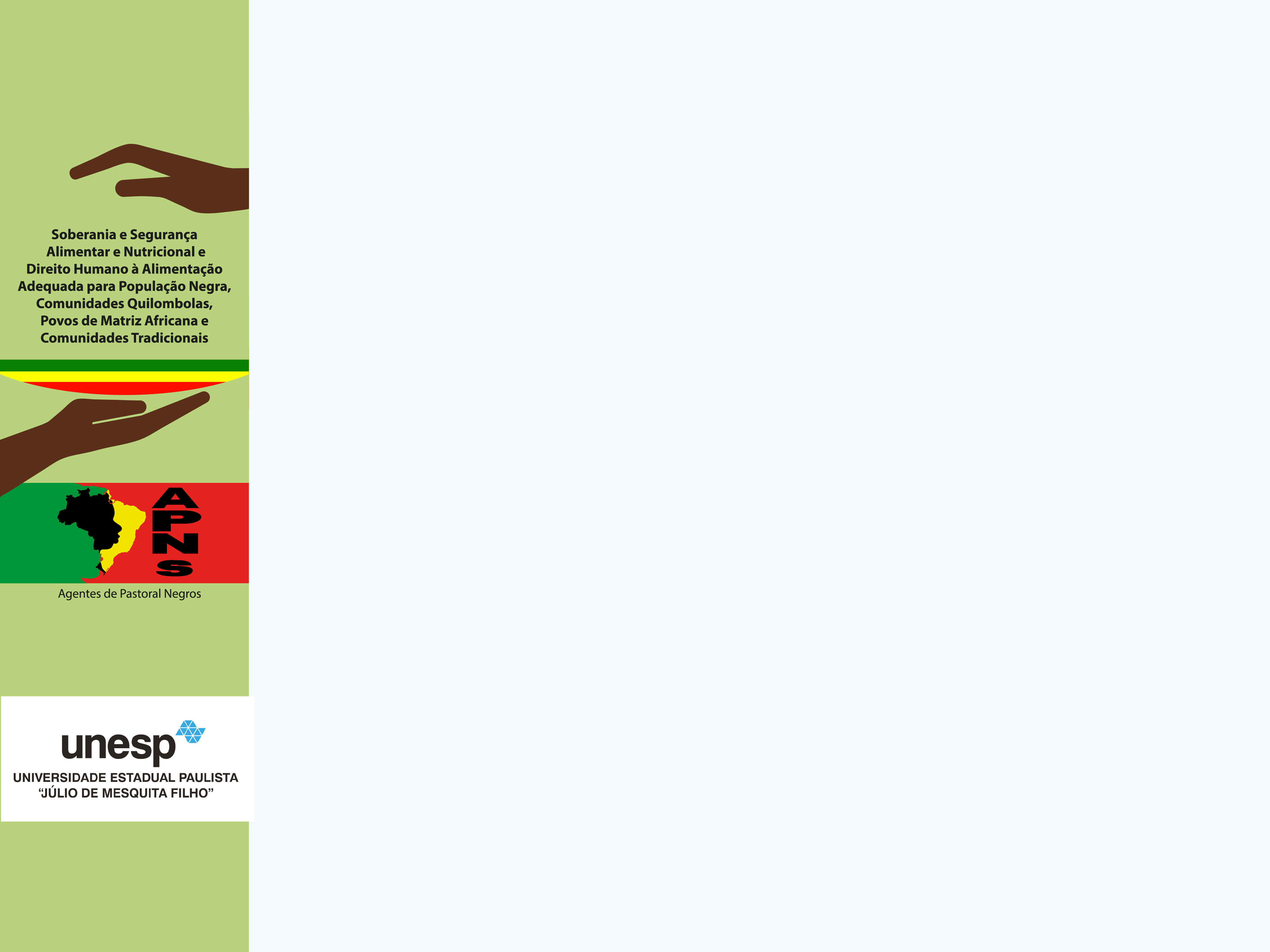 Soberania e Segurança Alimentar e Nutricional  x Inequidades
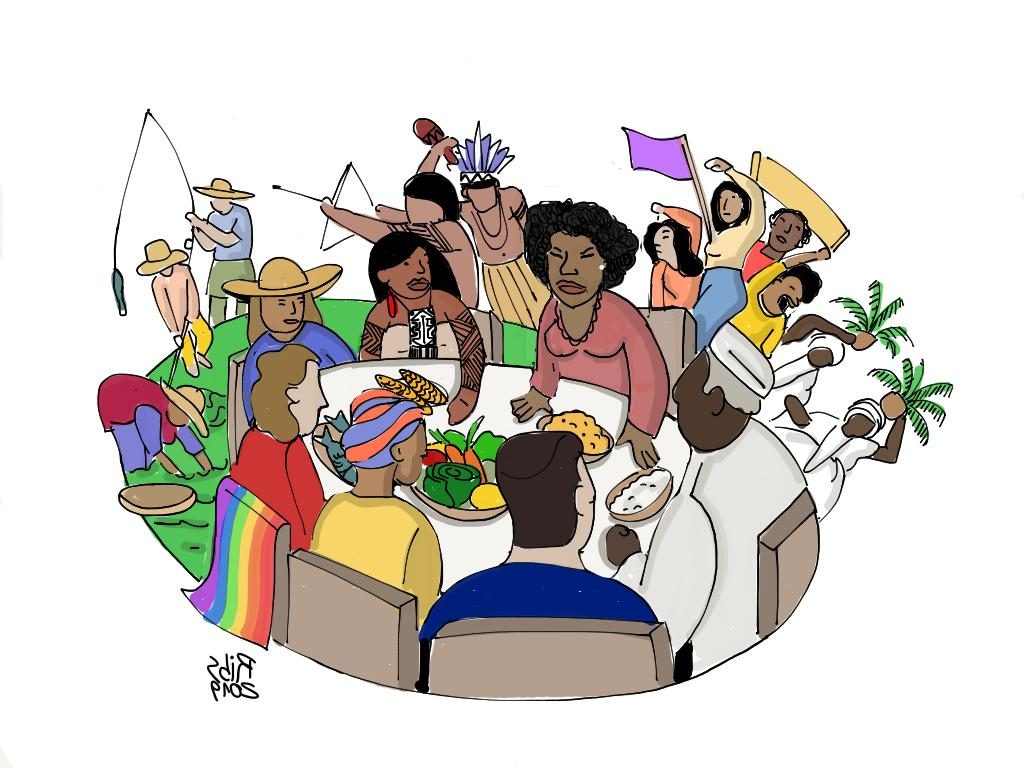 Preconceito e violação de direitos
Acesso a bens e serviços
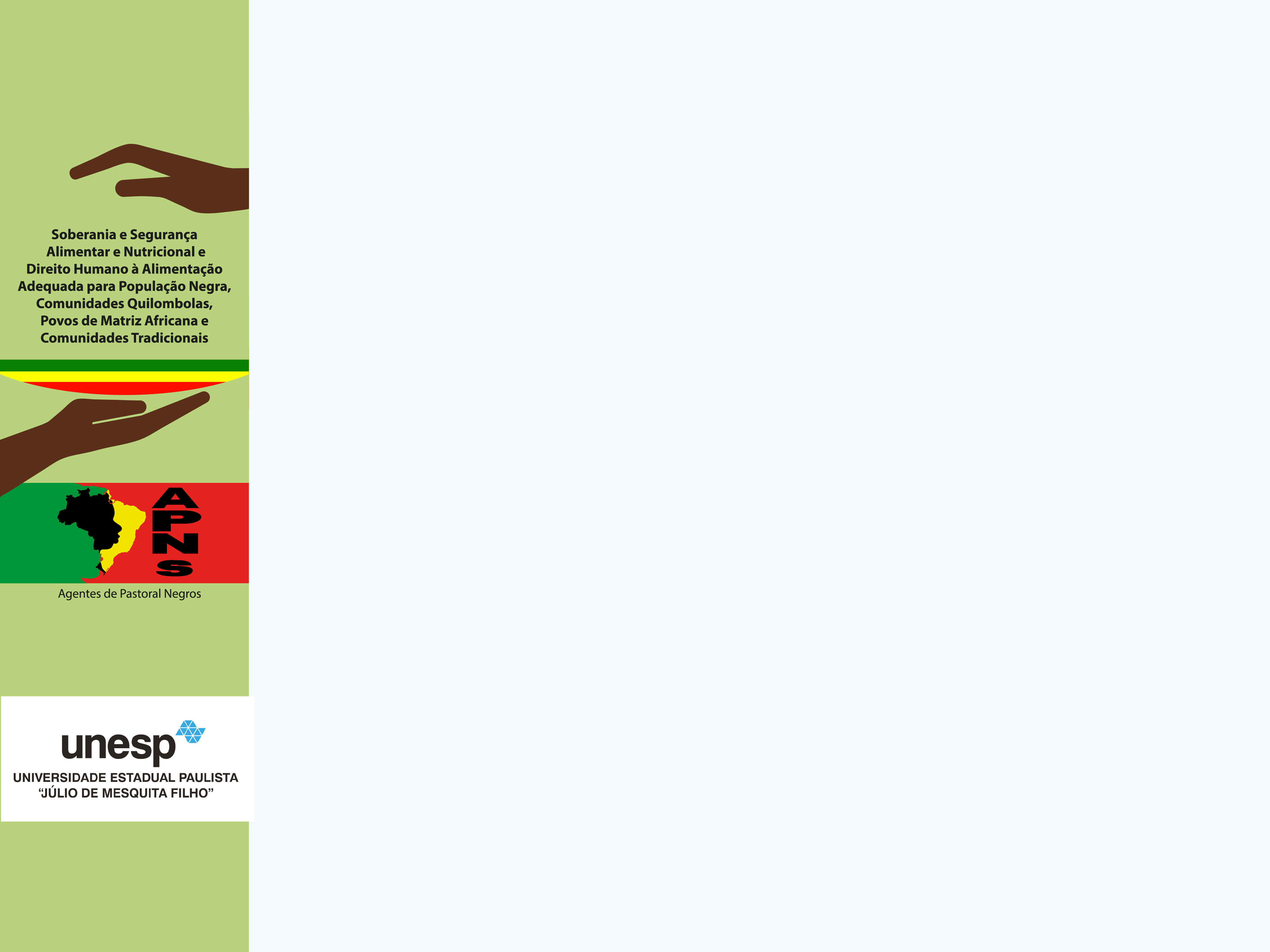 Tecnologias x Redes
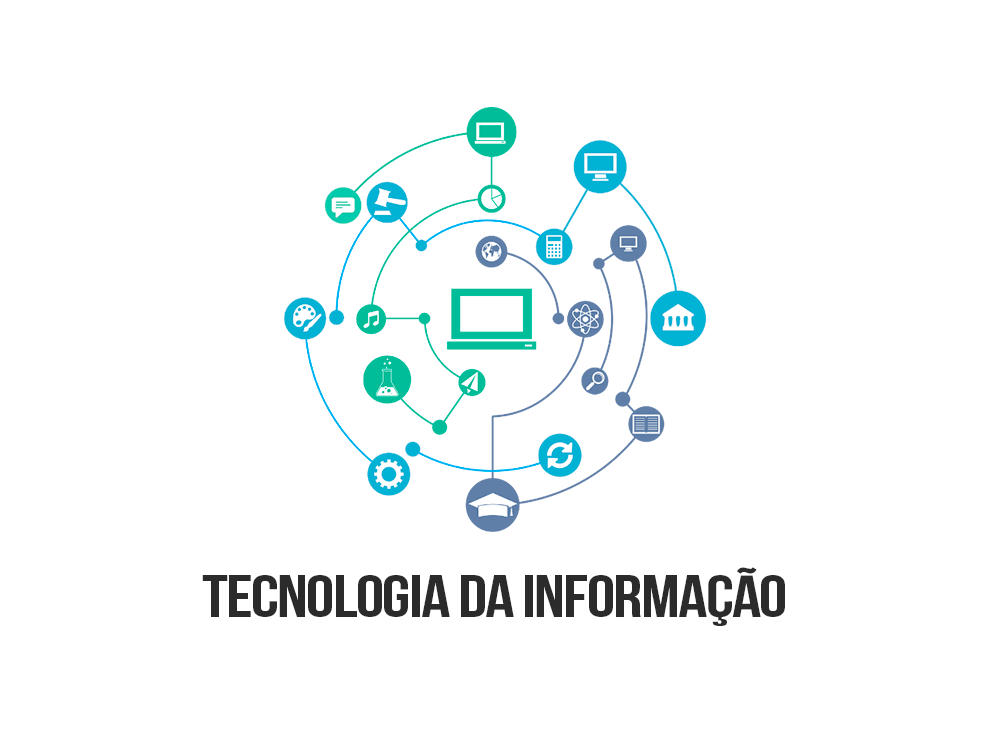 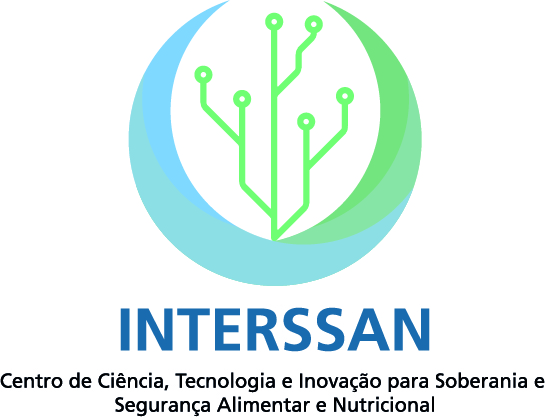 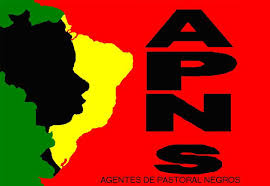 Curso de Extensão a distância
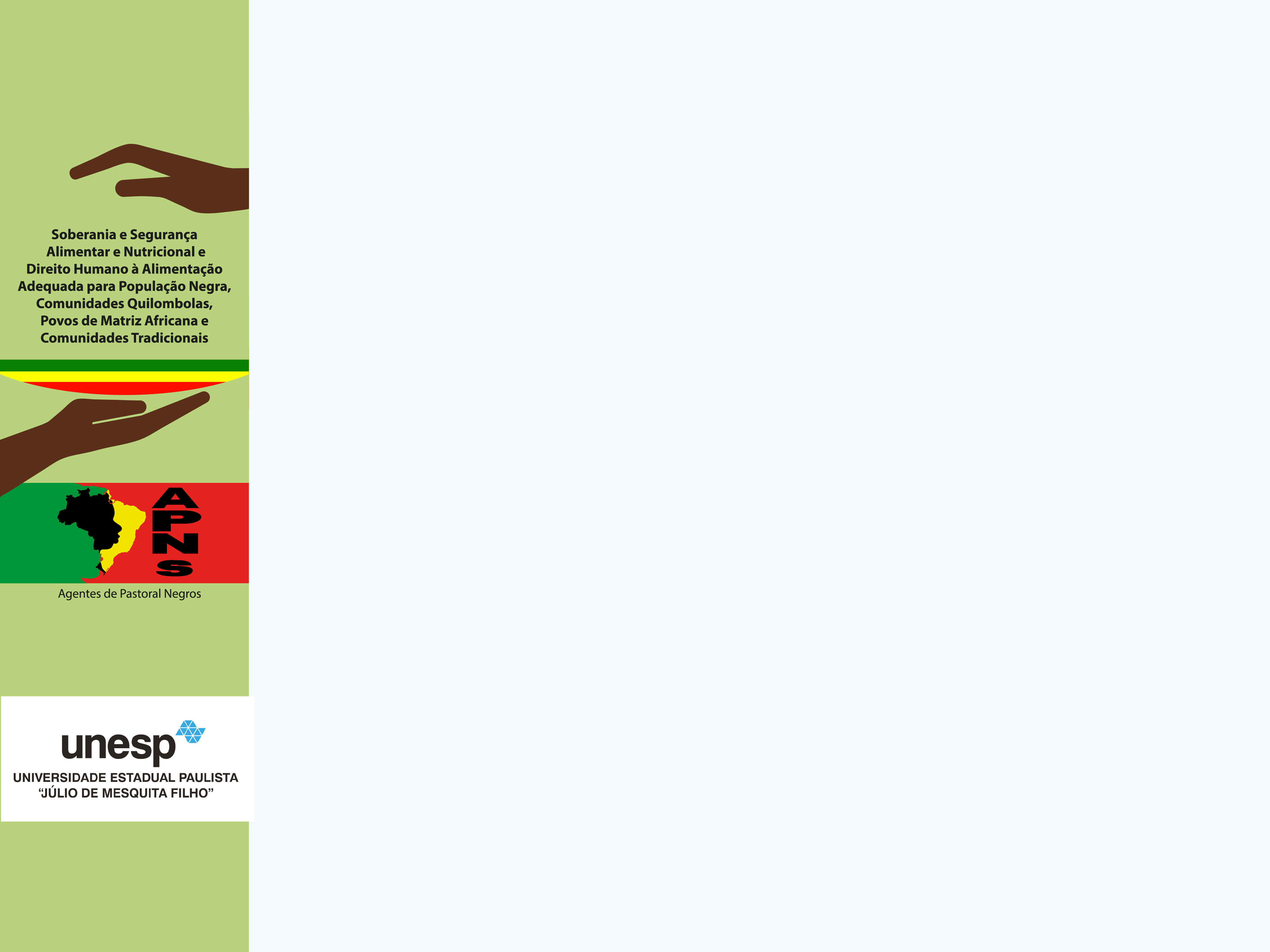 ESTRUTURA DO CURSO
Janeiro/2019
Agosto/2018
64 horas / 16 módulos
TEMAS:

Origem das inequidades sociais no processo histórico;
Movimentos e políticas de igualdade racial; 
Sistemas alimentares e cultura alimentar; 
SSAN e SISAN.
[Speaker Notes: Ou ida a campo]
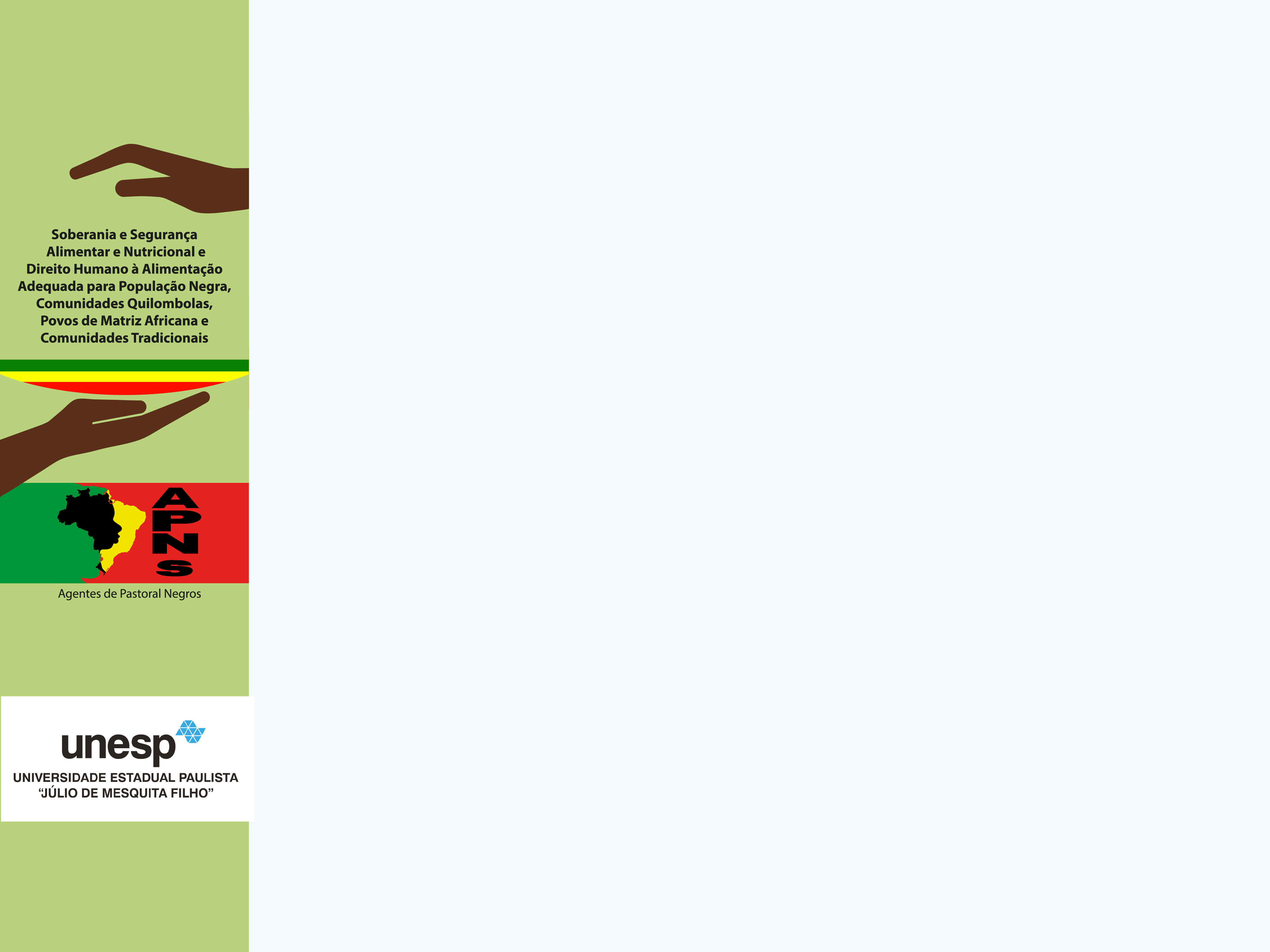 AMBIENTE VIRTUAL DE APRENDIZAGEM
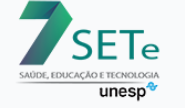 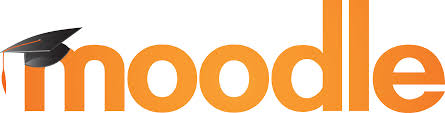 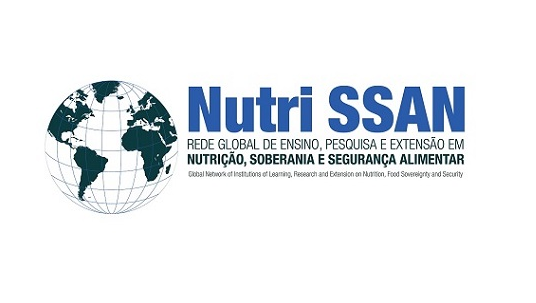 ESTRUTURA DAS AULAS
Vídeo aula
Material de apoio
Tarefa (múltipla escolha, descritiva, ida à campo) 
Fórum de discussão
[Speaker Notes: Ou ida a campo]
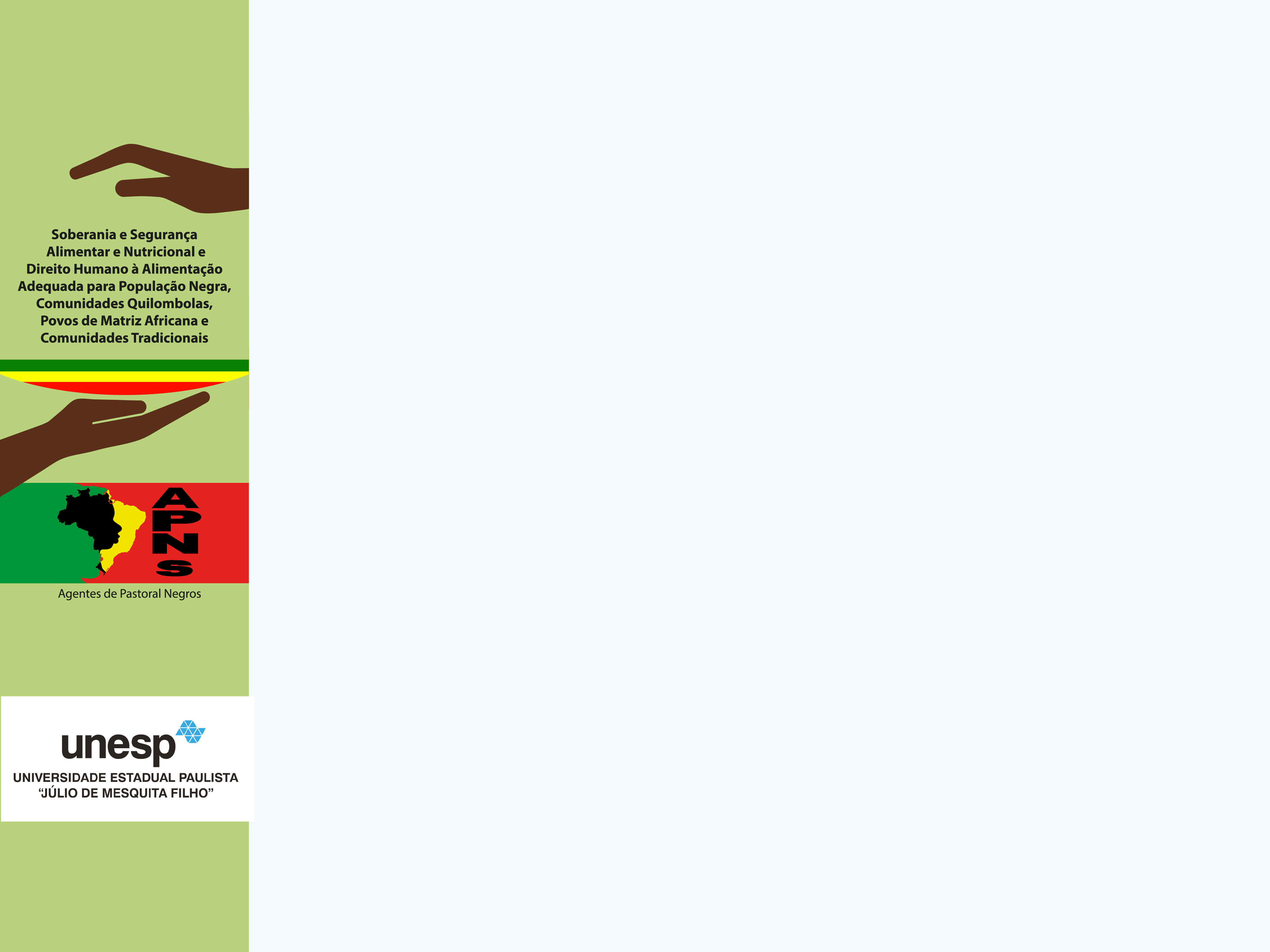 Execução do Curso
Foram acionados professores de diferentes faculdades e universidades para atender os temas necessários
AULA: 
 Professores Especialistas
TUTORES: 
 Pessoas Voluntárias – Movimento Negro
Auxiliaram nas dificuldades da plataforma,  nos trabalhos de campo  e nas discussões de fórum.
Elaboração  o curso, articulação e apoio à construção de conteúdo,  gestão da plataforma moodle, coordenação de reuniões quinzenais com tutores (weconf).
EQUIPE DE COORDENAÇÃO
DIVULGAÇÃO : APNs  
 Edgar Aparecido de Moura
[Speaker Notes: Sugiro que seja falada a parte que está na coluna direita e retirada do slide
Não estou entendendo a diferença entre coordenadores e equipe de coordenação. Seriam coordenadores a Maria Rita e o Edgard e equipe de coordenação eu e a Karina?
Sobre os APNS: colocando no google é possível encontrar algumas páginas falando sobre o trabalho deles.]
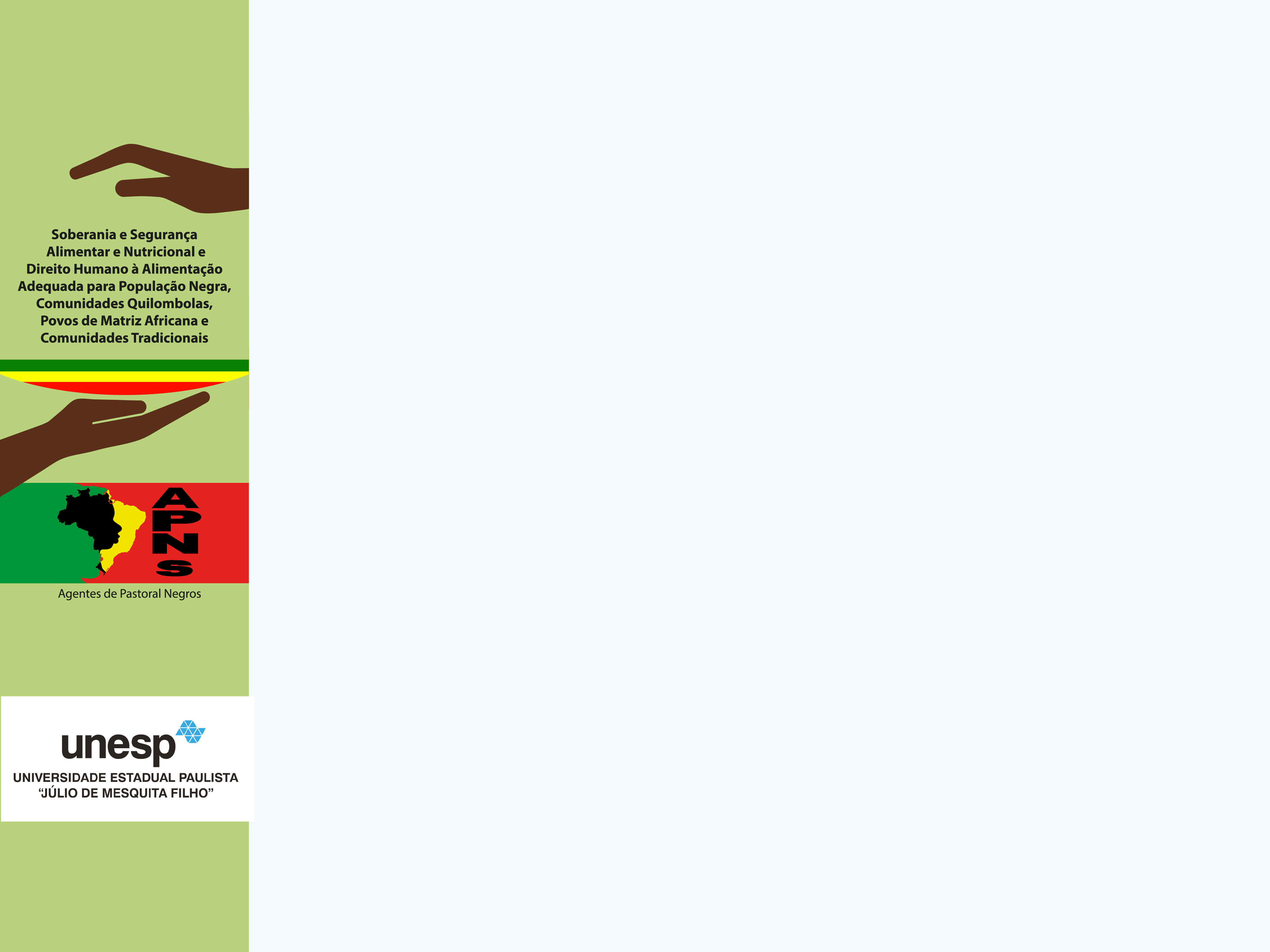 Diagnóstico de Alcance
1
Disponível:200 VAGAS
-44% amigos -38% envolvimento com movimento negro 
98% possuía internet  domiciliar
736 INSCRITOS
57 concluintes(conclusão de 70% das atividades)
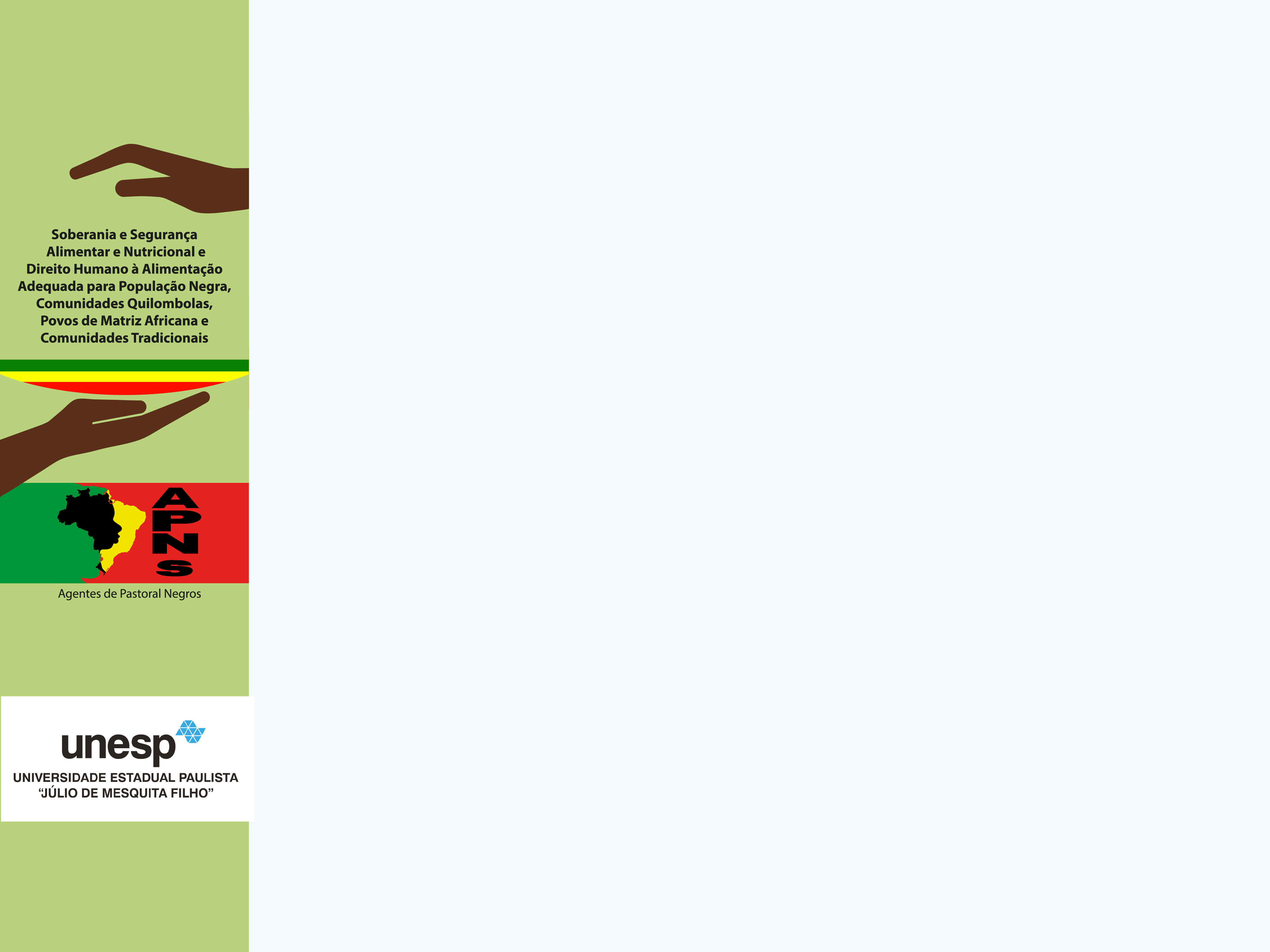 Desafios
Busca de Professores que trabalhavam com as temáticas específicas
 O Panorama  da Desnutrição e  outras formas de Má Nutrição no Brasil e entre os povos  e comunidades tradicionais de matriz africana.
Busca de estratégias para atender as demandas dos alunos – “Café com Prosa” 

 Trabalho quinzenal  com os tutores “Tutoria dos Tutores” – Webconferência RNP.

-   Equipe e recursos mínimo
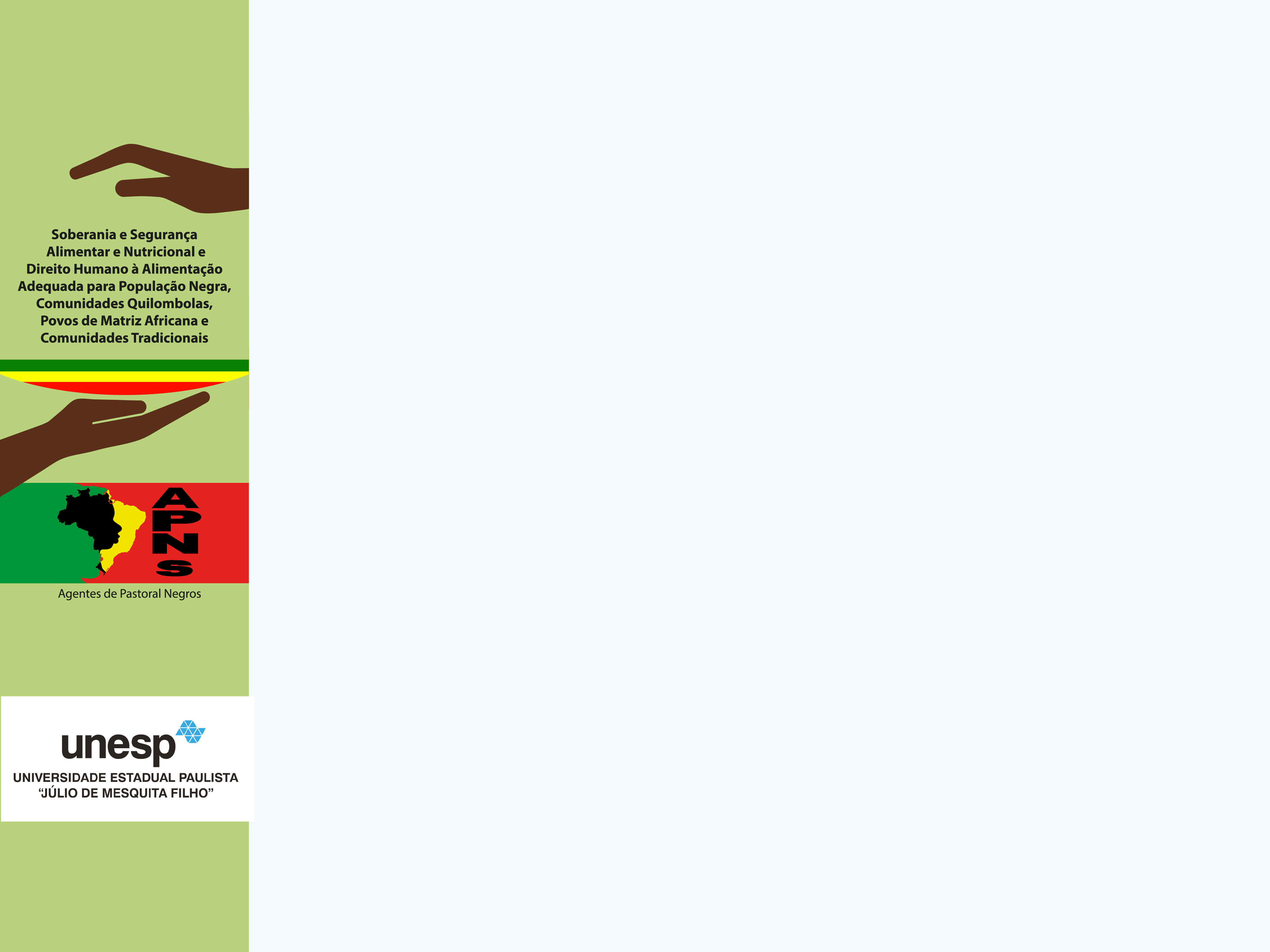 Reflexões
-Depoimentos de atores sociais  envolvidos com a temática. 
 
Fórum  - ferramenta rica para troca de experiência.

Acesso a internet 

Questões objetivas
-Conseguimos despertar a crítica e reflexão dos alunos apenas com questões de múltipla escolha? 

-Devemos investir na preparação dos tutores, incluindo previsão de ressarcimento financeiro para maior dedicação a tutoria?
Sistematização e divulgação acadêmica do conteúdo do curso
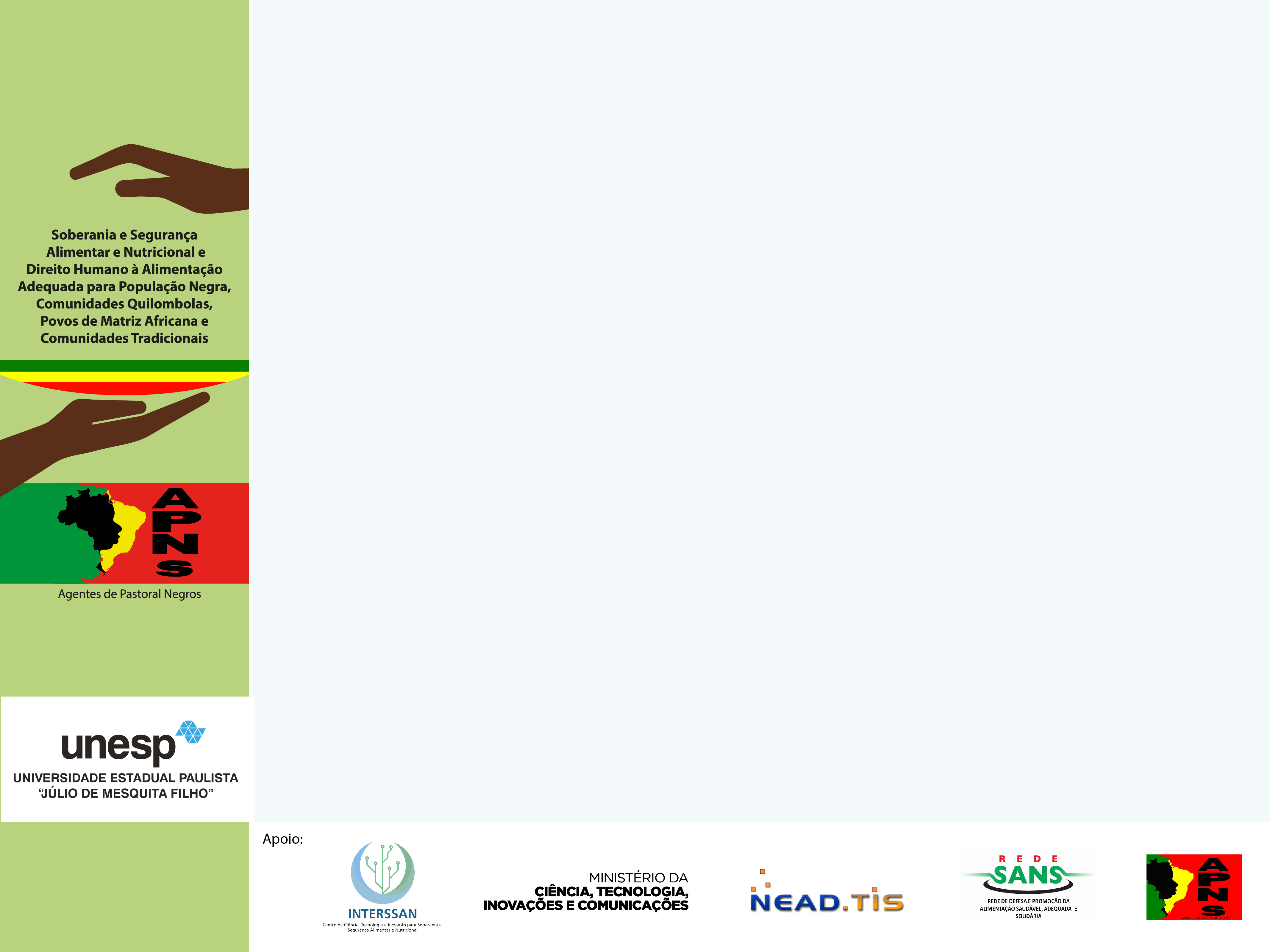 AGREDECIMENTOS
Curso desenvolvido com apoio financeiro convênio 
MCTIC n. 821825/2015

ACESSE www.interssan.com.br
[Speaker Notes: NAP: Núcleo de Apoio Pedagógico]